All About our Funding 21st CCLC Overview
What Makes the OSTP Afterschool Program Possible?
21st Century Community Learning Centers Grant
This program supports the creation of community learning centers that provide academic enrichment opportunities during non-school hours for children, particularly students who attend high-poverty and low-performing schools. The program helps students meet state and local student standards in core academic subjects, such as reading and math; offers students a broad array of enrichment activities that can complement their regular academic programs; and offers literacy and other educational services to the families of participating children.
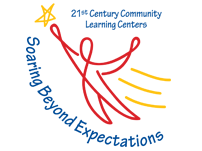 We Are Part of a National Network!
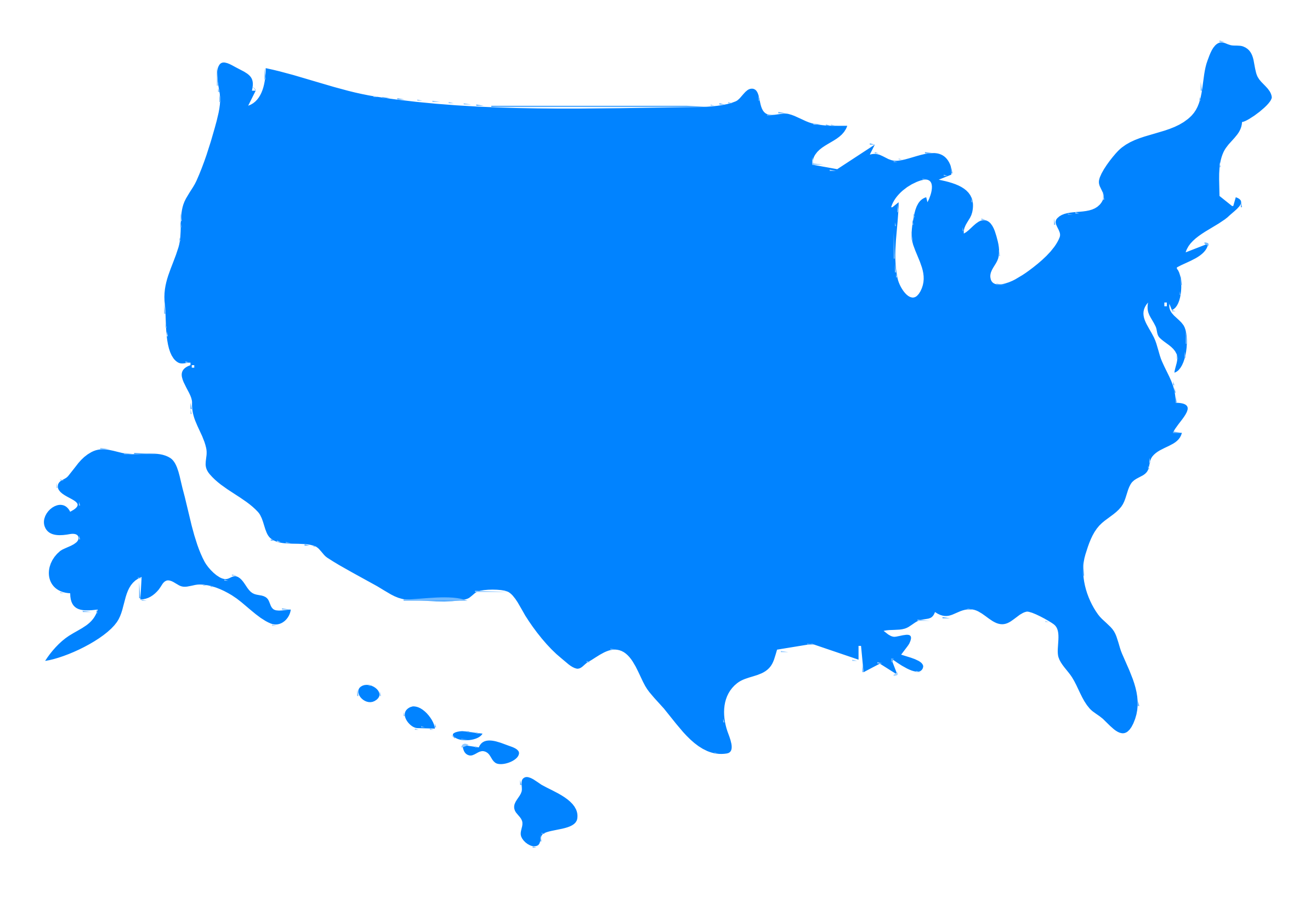 21stCCLC is the only federal funding dedicated to OST.
Congress allocates roughly $1.3 BILLION dollars to 21stCCLC.  
In SY19-20, over 1.2 MILLION students participated in 21stCCLC programs in the U.S. during the school year.
Programs take place in urban, rural, suburban communities. 
Congress gives funding to states to run grant competitions.  In DC, OSSE runs the grant competition. 
Schools, faith-based organizations, and private non-profits receive funding.
Funding the OSTP Afterschool Program
DCPS’ grant award from OSSE is the same amount for three years: $4,608,164.  ($13.8 million overall) SY22-23 is the 3rd year of our current grant.
We serve 55 Title I schools, and 5,644 students on the grant.
DCPS adds $2.5 million in local funds for OSTP.  This is only for afterschool staff, and it adds seats to the program.  
Combined local and grant funds give us capacity to serve 6,600 students.
90% of afterschool funding goes to staff costs.  
The remainder covers training, supplies and resources, evaluation, and approx. 10 contracted partnerships to expand services and enrichment.
What drives our program?
Three Wheels to Thrive Forward!
Enrichment
Academic Support
Family Engagement
Grant Objectives set by OSSE and DCPS
ATTENDANCE: 
90% average daily attendance in PK-Grade 5 and 75% in Grades 6-8. 
Accurate rosters and daily attendance tracking at every school truly matters!

ACADEMIC IMPROVEMENT:
40% of regular program attendees will make gains in classroom grades from fall to spring.​
10% of regular program attendees will increase at least one proficiency level on ELA and math state assessments. (PARCC)
Grant Objectives continued
BEHAVIOR IMPROVEMENT: 
75% of regular program attendees will show improvement from Fall to Spring in classroom behavior and attentiveness.​
Measured via Teacher Survey in May plus suspension and office referral data for participants vs. non-participants.
FAMILY ENGAGEMENT:
A cumulative of 60% of student program participants' family members will attend at least three program events as measured by attendance logs and surveys.
We need to hold family engagement events and aim for 3,300 family members to attend!
Survey Says…
Annual Student and Family Surveys
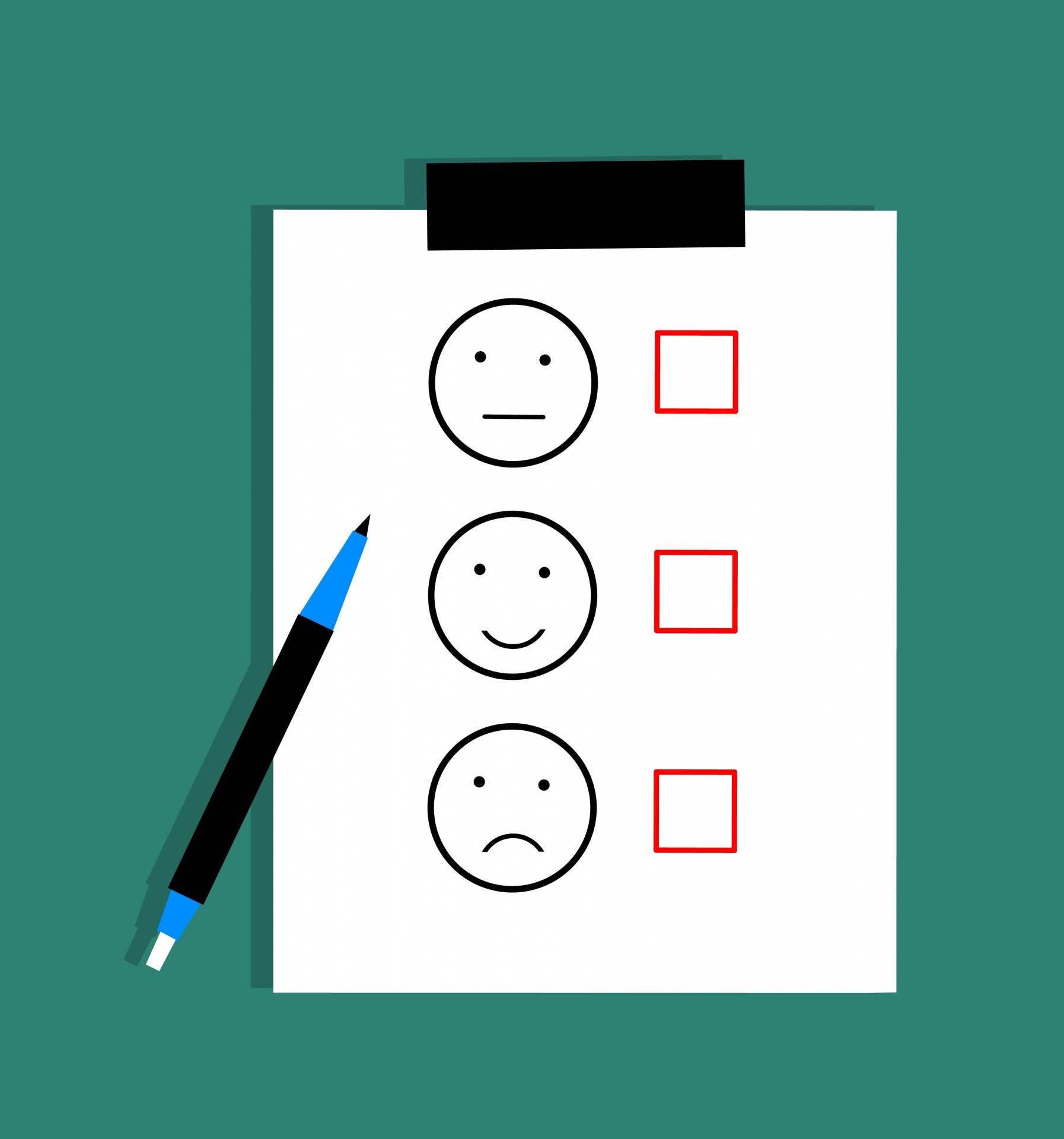 Student Survey in March 2022
16 Schools 
Aiton, Amidon-Bowen, Beers, Bunker Hill, Jefferson, JO Wilson, John Lewis, Ketcham, Kimball, King, Langdon, Patterson, Plummer, Takoma, Thomson, Turner
565 students completed the survey
123 1st Grade
442 in Grades 2-8
Parent Survey in April-end of May 2022
Sent multiple times via email to parents at all 55 schools
In English and Spanish
366 responses (half of what we usually receive)
Guess What Students Said!
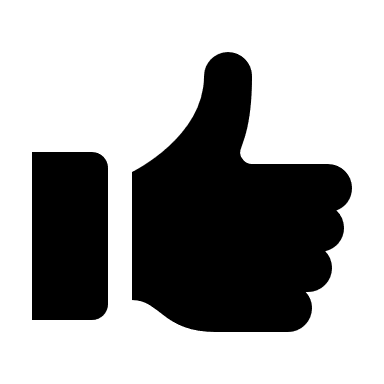 95% of students in Grades 1-8 sometimes or always enjoy coming to afterschool.

     Students would like us to improve: 
Supper
More help from teachers and time to finish homework
Provide more varied enrichment activities; learn new things

     What students like most about our program:
Having fun with friends!
Doing activities outside.
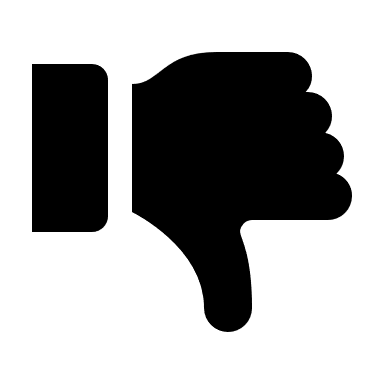 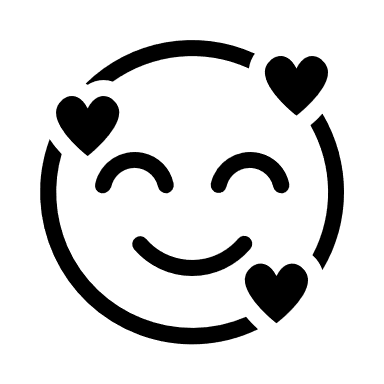 Guess What Parents Said!
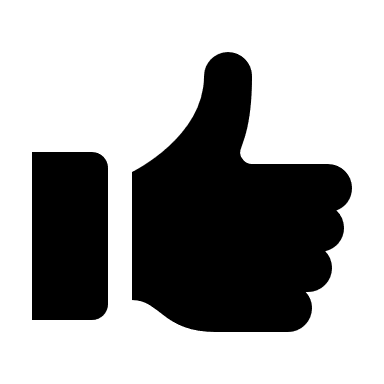 93% of parents are somewhat or very satisfied with the afterschool program overall.

     Parents would like us to improve: 
communication about the afterschool program 
reduce TV/movie and screen use
provide more varied enrichment activities

     What parents like most about our program:
It is safe and convenient.
Their children have fun with friends.
THE STAFF ARE GREAT!
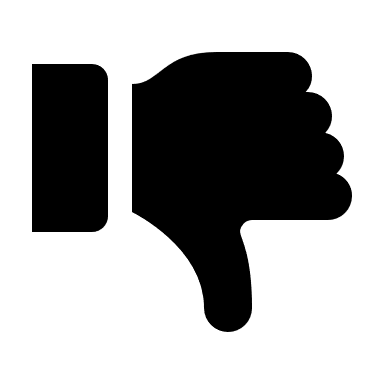 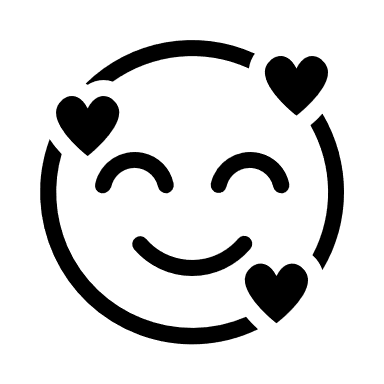 Take Home Messages
Our work is part of a national investment in afterschool programming.
With our 21st CCLC funding come objectives to improve academic and  behavioral outcomes for students, and engagement of families.
Implementing the Academic Power Hour and Enrichment program with fidelity can help us attain our objectives and meet the needs of the whole child.
There are some aspects of the program that we can improve, but…
Our program is liked and valued by more than 90% of our students and families!
Thank You for all you do!